تأسيس أنظمة الجودة على المستوى المؤسسي 
مع التركيز على إنشاء نظام الجودة بالكليات والعمادات

عرض
منصور بن علي الشهري
1
بسم الله الرحمن الرحيم
2
الهدف العام
تنمية مهارات المشاركين من خلال تعريفهم بكيفية تأسيس أنظمة الجودة على 
المستوى المؤسسي مع التركيز على انشاء نظام الجودة بالكليات والعمادات .
3
ما هو نظام الجودة الداخلي؟ Internal Quality System
4
نظام الجودة الداخلي
هو مجموعة من السياسات والأنظمة والإجراءات والمعايير والمؤشرات الذى تضعه الجامعة أو المؤسسة التعليمية لضمان جودة برامجها الأكاديمية. حيث تستخدم مقاييس تتسم بالمساءلة والشفافية لمتابعة وتقييم الأداء ووضع خطط للتحسين المستمر.
أسباب انشاء نظام الجودة الداخلي؟
6
أسباب انشاء نظام الجودة الداخلي؟

تحقيق مستوى متميز من الأداء الأكاديمي والإداري.
توثيق الممارسات الأكاديمية والإدارية.
خفض التكاليف وتقليل الجهد ورفع مستوى جودة العمل. 
تحسين جودة المخرجات.
تلبية احتياجات المجتمع.
العمل بروح الفريق.
التحسين المستمر.
المساءلة.
الشفافية.
7
أهداف تأسيس نظام الجودة على المستوى المؤسسي والبرامجي
ترسيخ مفاهيم متطلبات إنشاء نظام داخلي للجودة طبقا لنظام الهيئة الوطنية للتقويم والاعتماد الأكاديمي.
 التعرف على الإجراءات والعمليات التي سيتم تناولها وكيفية التعامل معها أثناء زيارات الاعتماد المؤسسي والبرامجي.
  فحص الوضع الراهن لضمان الجودة بجامعة الحدود الشمالية على المستوى المؤسسي والبرامجي وذلك من خلال عمليات تقويم تشمل وبصورة موضوعية تقييم المعايير الإحدى عشر.
8
أهداف تأسيس نظام الجودة على المستوى المؤسسي والبرامجي
تعزيز قدرات القيادات وأعضاء هيئة التدريس في إعداد توصيفات البرامج والمقررات وإعداد التقارير الدورية والمقررات والبرامج.
  تدريب أعضاء هيئة التدريس على إعداد الدراسات الذاتية على   
     المستوى المؤسسي والبرامجى.
  التحقق المستقل من التقويم من خلال الأخذ برأي مستقل من غير   القائمين على ذلك النشاط.
  تجهيز جامعة الحدود الشمالية للتقدم للهيئة الوطنية للتقويم والاعتماد الأكاديمي للاعتماد المؤسسي والبرامجي.
9
ضمان تحقيق مستوى مناسب من الجودة في المؤسسات التعليمية. طمأنة الطلاب وأولياء أمورهم وقطاع التوظيف وغيرهم من  مستفيدى الجامعة إلى أن مستوى الجودة في المؤسسة التعليمية ملائم ويحقق تطلعاتهم. قياس المخرجات للتحقق من مواءمتها لمتطلبات سوق العمل ومتطلبات التنمية الوطنية.
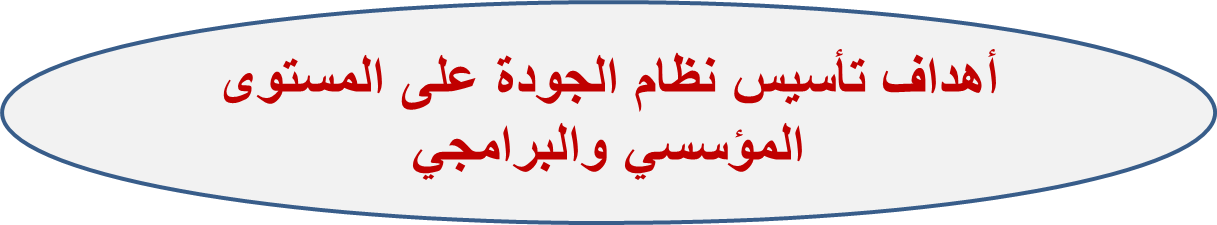 مكونات الهيكل التنظيمي للجودة في الجامعة
وكيل الجامعة للتطوير والجودة
مجلس الجودة
المستشارين
عميد التطوير والجودة – عميد الجودة
وكيل الكلية للتطوير والجودة
رئيس/المشرف على وحدة الجودة في الكلية
منسق /ممثل الجودة في القسم/ البرنامج الأكاديمي
11
هيكل تنظيمي لعمل لجان الجودة
مركز  الجودة – عمادة الجودة
اللجنة الرئيسة للجودة
منسق كلية 4
منسق كلية 3
منسق كلية 2
منسق كلية 1
ممثلي الأقسام
ممثلي الأقسام
ممثلي الأقسام
ممثلي الأقسام
لجان الأقسام
لجان الأقسام
لجان الأقسام
لجان الأقسام
12
تأسيس مركز أو عمادة الجودة
الرؤية
الرسالة
الأهداف
الخطة الاستراتيجية للجودة
الهيكل التنظيمي
الأدلة والكتيبات
الاستبانات
التدريب
الدعم
المتابعة
13
مهام عمادة الجودة:
رسم السياسات العامة لتحسين الجودة في الجامعة والإشراف على تنفيذها. 
رسم وإقرار السياسة العامة لنشر ثقافة الجودة داخل وخارج الجامعة
 دعم ومساندة الجهود المبذولة لتطبيق الجودة في الجامعة والتعاون مع الجهات الخارجية ذات العلاقة. 
 إقرار برامج لتحفيز ومكافئة الفرق والأفراد المتميزين في تطبيق الجودة بالجامعة
إقرار التقرير السنوي لإدارة الجودة.
14
مهام عمادة الجودة:

نشر ثقافة الجودة بالجامعة (أعضاء هيئة التدريس- الموظفين – الطلاب –المستفيدون)
اجتماعات
دورات تدريبية
نشرات
مؤتمرات
ورش عمل
15
تدعيم إنشاء وحدات ضمان الجودة بالكليات.
التعاون مع المراكز المشابهة محليا و إقليميا و عالميا
وضع نظام للتخطيط و التنفيذ و المتابعة و التقويم
تنظيم البرامج التدريبية لأعضاء هيئة التدريس والموظفين 
إنشاء قاعدة بيانات للجامعة وربطها بجميع وحدات ضمان الجودة و الاعتماد للكليات
وضع خطة إستراتيجية لتوكيد الجودة بالجامعة.
متابعه و تقييم نتائج تطبيق الخطة الاستراتيجية لتوكيد الجودة بالجامعة
المشاركة الفعالة في مشروع التقويم الذاتي الأولى (مؤسسي – برامجي) 
إعداد رؤية  و رسالة وأهداف الجامعه.
تحديد متطلبات تنفيذ البرامج و المشروعات الإستراتيجية (مالية –بشرية - … الخ )
16
وضع خطة مستقبلية للتحسين
متابعه عمل و أداء جميع وحدات ضمان الجودة بالكليات 
توفير الدعم المعنوي و المادي لجميع الكليات لتنفيذ النظام و ضمان استمرارية.
كتابة التقرير الذاتي  للمراجعة السنوية Annual University Self Evaluation Report   
مساعدة الكليات وتقديم الدعم ومساعدتها وتهيئتها للتقدم للاعتماد
تكوين فرق عمل لعمل المراجعة الداخلية لكليات الجامعة
العمل على تدريب وإعداد مجموعة من مراجعي الجودة
التنسيق بين الكليات والهيئة الوطنية للتقويم والاعتماد الأكاديمي
الأعداد لاستقبال الزيارات الميدانية للمراجعين الخارجيين ومراجعي الهيئة الوطنية
إعداد ملف الاعتماد للجامعة (اعتماد مؤسسي).
17
بالتعاون مع أفراد مجموعتك  
ناقش آلية تطبيق ثلاث من مهام عمادة الجودة بالجامعة

نشاط تدريبي -  تقسيم المتدربين إلى مجموعات
مدة النشاط :            10 دقيقة 
مدة عرض النتائج:     10 دقيقة
18
وحدات الجودة بالكليات
19
المسئوليات لوكيل الكلية للتطوير و الجودة (المشرف / منسق وحدة التطوير والجودة ) :
يتابع أنشطة  ضمان الجودة بالكلية و يتابع تنفيذ أعمالها.
يشرف على توعية الأقسام العلمية بمتطلبات الاعتماد المؤسسي والبرامجي .
يتابع تنفيذ مشاريع الخطة الإستراتيجية للكلية.
يشرف على تطوير موقع الكلية الالكتروني.
يتابع وضع خطة البرامج التدريبية لمنسوبي الكلية و تنفيذها.
يتابع عمليات التقويم المستمر والجوائز والحوافز للأداء المتميز في المجال التعليمي والبحثي.
يشرف على نشر الوعي بين أعضاء هيئة التدريس والعاملين بالجامعة والطلاب بأهمية تطبيق نظام ضمان الجودة.
يشرف على إعداد التقرير السنوي للكلية وتوزيعه على الجهات المختصة بعد إقراره من العميد.
يقدم تقارير دورية لعميد الكلية عن تطور العمل بالوحدات التابعة له وفقاً للمهام المنوط بها، والمشاكل التي تواجه قيامه بمهامه. 
يخطط للحصول على الاعتماد المؤسسي والبرامجي والمحافظة عليه.
20
الصلاحيات :
ينسق مع قطاعات الكلية في جميع المجالات التطويرية ذات العلاقة، مثل: تطوير مهارات المنسوبين، برامج تقنية المعلومات، الخطة الإستراتيجية، الاعتماد المؤسسي و الأكاديمي، و غيرها.
يرشح مشرفي وحدات التطوير، الجودة ، التعليم الالكترونى و التعليم عن بعد ، التعاملات الكترونية ورئيس وحدة خدمة المجتمع والخريجين
يشارك مشرفي الوحدات في تشكيل الوحدات و يعتمد الهياكل التنظيمية لها. 
يضع النظام الداخلي للعمل في وكالة التطوير و الجودة والاختصاصات والتوصيف العام لواجبات العاملين بها و كيفية التنسيق بين الوحدات التابعة له.
ينسق مع الجهات الخارجية ذات العلاقة بأنشطة التطوير، و نظم ضمان الجودة والاعتماد
21
تشكيل الوحدة
الرسالة – الأهداف – المهام 	        
اعتمادها من الجهة المسئولة  
مقر وحدة الجودة
22
الهيكل التنظيمي لوحدة الجودة :
الهيكل التنظيمي  


  خطة عمل الوحدة :
موثقة ومعلنة 	
مدى إنجاز خطة العمل وفقا للتقويم الزمني المعتمد.
23
مهام وحدة الجودة :
نشر ثقافة الجودة بين أعضاء هيئة التدريس و الطلاب والعاملين بالكلية.
تقويم مستوى الأداء في الكلية.
العمل على تنفيذ و متابعة التقويم والاعتماد الأكاديمي.
وضع و تنفيذ الخطط الإستراتيجية للكلية.
تحديد مواطن التحسين الممكنة واقتراح المشاريع اللازمة لتحقيقها.
اقتراح تشكيل فرق العمل في المشاريع التي تقترحها الوحدة.
تشجيع العاملين بالكلية أو الإدارة للمبادرة باقتراح المشاريع ومساعدتهم في تفعيل تلك الاقتراحات.
24
تقديم التسهيلات اللازمة لجميع فرق العمل القائمة على تطبيق الجودة.
توثيق جهود و نتائج التطبيق و الرفع بها لعمادة الجودة.
جمع البيانات و المعلومات بشكل مستمر عن أنشطة الجودة في الكلية.
إعداد تقارير دورية عن مستويات الأداء ورضا المستفيدين في كل نشاط.
جمع المعلومات الخاصة بالتقارير.
مراجعة التقارير قبل عرضها على العميد.
توزيع التقارير على الجهات المختصة.
متابعة إجراء جوائز التميز في الكلية
القيام بالمهام الأخرى التي تكلف بها الوحدة فيما يتعلق بالجودة و تطبيقها
25
متابعة الإشراف على توصيف البرامج لجميع البرامج التي تقدمها الكلية
متابعة الإشراف على تقرير البرامج
 متابعة الإشراف على توصيف المقررات
 متابعة الإشراف على تقرير المقررات
اللوائح وإجراءات إقرار البرامج و إقرار تعديلها و مراجعتها
مراقبة تطبيقات الجودة في الكلية والإشراف على خطط التحسين المستمر.
26
وضع آلية لاستطلاع آراء الطلبة .
الإشراف على تجميع بيانات مؤشرات الأداء .
 تحديد آليات المراجعة الداخلية والخارجية وفقاً لسياسة الجامعة.
  ترتيبات جمع بيانات المقارنة المرجعية   Benchmarks
الإشلراف على نظام متابعة تخرج الطلاب .
27
مهام ومسئوليات منسقي الجودة في الكليات
تكريس مفهوم الجودة ونشر ثقافتها على مستوي الكلية أو العمادة.
الإشراف على تطبيق برنامج الجودة بالكلية أو العمادة
الإشراف على تقويم الأداء  في الكلية أو العمادة
الإشراف على تنفيذ برنامج التقويم  و الاعتماد الأكاديمي  
الإشراف على إعداد وتنفيذ الخطط التطويرية والإستراتيجية للكلية أو العمادة. 
الإشراف على تنفيذ برامج التقنية الالكترونية (موقع الكلية على الإنترنت).
28
التعرف على أي صعوبات أو مشكلات تواجه برامج التطوير والجودة واقتراح الحلول لها.  
الإشراف على تنفيذ برنامج جوائز التميز على مستوى الكلية أو العمادة للأداء التدريسي أو البحثي أو الوظيفي. 
تحديد الاحتياجات التدريبية المتخصصة لأعضاء هيئة التدريس في الأقسام الأكاديمية بالكلية
حث وتشجيع أعضاء هيئة التدريس على المشاركة في حضور الدورات والبرامج التدريبية وورش العمل.
ما يحال إليه من مواضيع ذات اختصاص بالتطوير والجودة.
29
وحدات الجودة بالأقسام الأكاديمية
30
الهيكل التنظيمي لوحدة الجودة :    الهيكل التنظيمي  ( منجز أم لا)     اعتماده من قبل مجلس القسم       تاريخ الاعتماد  خطة عمل الوحدة :              موثقة ومعلنة 	              تاريخ اعتمادها من مجلس القسم              مدى إنجاز خطة العمل وفقا للتقويم الزمني المعتمد.
مهام وحدة الجودة في القسم/البرنامج الأكاديمي
نشر ثقافة الجودة بين أعضاء هيئة التدريس والطلاب والعاملين بالقسم/البرنامج الأكاديمي.
تقويم مستوى الأداء في القسم/البرنامج الأكاديمي.
العمل على تنفيذ و متابعة التقويم و الاعتماد الأكاديمي.
وضع و تنفيذ الخطط الإستراتيجية للقسم/البرنامج الأكاديمي.
تحديد مواطن التحسين الممكنة و اقتراح المشاريع اللازمة لتحقيقها.
اقتراح تشكيل فرق العمل في المشاريع التي تقترحها الوحدة.
تشجيع العاملين بالقسم/البرنامج الأكاديمي للمبادرة باقتراح المشاريع ومساعدتهم في تفعيل تلك الاقتراحات.
تقديم التسهيلات اللازمة لجميع فرق العمل القائمة على تطبيق الجودة.
توثيق جهود و نتائج التطبيق و الرفع بها لعمادة الجودة.
جمع البيانات والمعلومات بشكل مستمر عن أنشطة الجودة في القسم/البرنامج الأكاديمي.
إعداد تقارير دورية عن مستويات الأداء ورضا المستفيدين في كل نشاط.
جمع المعلومات الخاصة بالتقارير.
مراجعة التقارير قبل عرضها على رئيس القسم.
توزيع التقارير على الجهات المختصة.
متابعة إجراءات جوائز التميز في القسم/البرنامج الأكاديمي 
القيام بالمهام الأخرى التي تكلف بها الوحدة فيما يتعلق بالجودة وتطبيقها
ضمان الجودة والاعتماد
مهام ممثلي الجودة بالبرامج
متابعة جميع عمليات الجودة فيما يتعلق بالبرامج:
الإشراف على متابعة استفتاء آراء الطلاب حول المقررات الدراسية والخدمات المساندة.
الإشراف على توصيف البرنامج – توصيف المقررات
الإشراف على متابعة إعداد ملف المقرر
الإشراف على متابعة إعداد تقارير البرامج والمقررات
الإشراف على متابعة إعداد الدراسة الذاتية للبرنامج
الإشراف على متابعة إعداد الأدلة والشواهد والبراهين
34
مراقبة تطبيقات الجودة في القسم والإشراف على خطط التحسين المستمر.   
وضع آلية لاستطلاع آراء الطلبة .
الإشراف على تجميع بيانات مؤشرات الأداء .
 تحديد آليات المراجعة الداخلية والخارجية وفقاً لسياسة الجامعة.
  ترتيبات جمع بيانات المقارنة المرجعية   Benchmarks
الإشلراف على نظام متابعة تخرج الطلاب .
35
ضمان الجودة والاعتماد
متطلبات الجودة من عضو هيئة التدريس
التعاون في إعداد توصيف  البرنامج الأكاديمي. 
إعداد توصيف  المقرر الدراسي والتجربة الميدانية. 
إعداد تقارير المقرر الدراسي والتجربة الميدانية.
التعاون في إعداد تقارير البرنامج الأكاديمي.
المشاركة في أعمال الجودة بالقسم
دراسة وتحليل آراء الطلاب (استبانة الطلاب في تقويم المقرر والبرنامج)
36
بالتعاون مع أفراد مجموعتك 
ضع تصور لخطة عمل لوحدة الجودة بكليتك

نشاط تدريبي -  تقسيم المتدربين إلى مجموعات
مدة النشاط :            10 دقيقة 
مدة عرض النتائج:     10 دقيقة
37
بالتعاون مع أفراد مجموعتك ماهى العوامل الضرورية لنجاح مركز ضمان الجودة
نشاط تدريبي -  تقسيم المتدربين إلى مجموعات
مدة النشاط :            10 دقيقة 
مدة عرض النتائج:     10 دقيقة
عوامل نجاح مركز ضمان الجودة
الدعم المتواصل والالتزام بأهمية تطوير الجودة من قبل الإدارة العليا في الجامعة.
المشاركة الشاملة من قبل جميع كليات وأقسام وإدارات ووحدات الجامعة في جميع عمليات التخطيط والتنفيذ والمتابعة لعمليات الجودة وتقديم التقارير اللازمة عن استراتيجيات تطويرها.
وجود طاقم عمل للمركز ذو معرفة جيدة بعمليات ضمان الجودة والقدرة على القيادة الفاعلة. 
توفر بيئة مؤسسية من شأنها الرقي بالإبداع والتسامح مع الأخطاء وتقدير الإنجازات المتميزة
الالتزام الشامل من المؤسسة التعليمية بتحقيق التميز والتفوق، والمشاركة بالمبادرات التي تحقق هذا التميز
39
المشاركة الشاملة من قبل جميع أقسام المؤسسة التعليمية ووحداتها في التخطيط والتنفيذ والمتابعة لعمليات الجودة وتقديم التقارير اللازمة عن استراتيجيات تطويرها.
انفتاح طاقم العمل في المركز على زملائهم من العاملين في المؤسسة التعليمية وغيرهم من المستفيدين من أنشطتها وتقبل ما يقدمونه من تغذية راجعة حول أداء المركز.
عمل طاقم المركز بروح الفريق لتحسين الجودة. ووجود رغبة لدى طاقم العمل في المركز في تطوير مهاراتهم الذاتية والاشتراك في وضع استراتيجية للمؤسسة من أجل التطوير. 
إعداد أدلة إرشادية عملية لجميع السياسات والإجراءات داخل الجامعة.
بناء قاعدة معلومات وبيانات إحصائية متكاملة.
40
الالتزام الشامل من قبل المؤسسة التعليمية بعمليات التقويم المبنية على الأدلة والبراهين وذلك باستخدام مؤشرات الأداء المحددة مسبقاً والمعايير الخارجية لأداء الجودة، والتحقق المستقل من صحة البراهين والاستنتاجات.
العمل على أن تكون عملية ضمان الجودة عنصرا أساسا من عناصر إدارة المؤسسة التعليمية.
تخصيص ميزانية كافية لدعم مشاريع ومبادرات ضمان الجودة في المؤسسة التعليمية
عدم استثناء أي جزء من الجامعة عن إجراءات ضمان الجودة كالفروع خارج المدينة الجامعية أو شطر الطالبات.
تحفيز العاملين وتقدير انجازاتهم.
اعتماد العمل بالوسائل التي تقوم على البحث العلمي. 
دراسة تجارب الآخرين والإفادة منها بما يتناسب مع واقع الجامعة في مجال تطبيقات ضمان الجودة.
41
شكرا لمشاركتكم
42